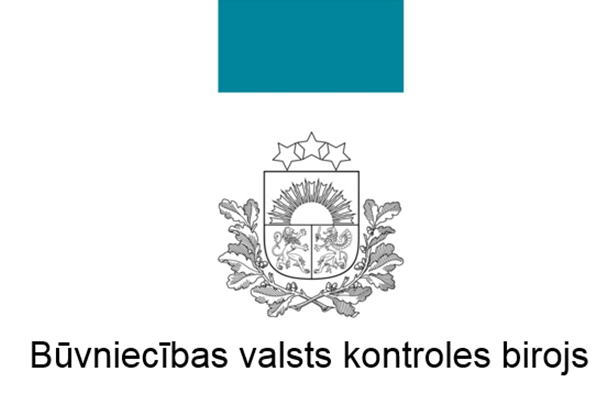 BVKB 1.pusgada darba rezultātielektroenerģijas ražotāju – OIK atbalsta saņēmēju – kontrolēPreses konference
2020. gada 16. jūlijā plkst. 11.00
Rīgā, K. Valdemāra ielā 157
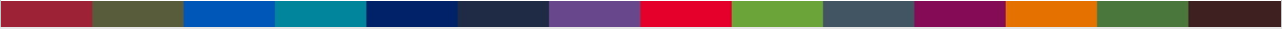 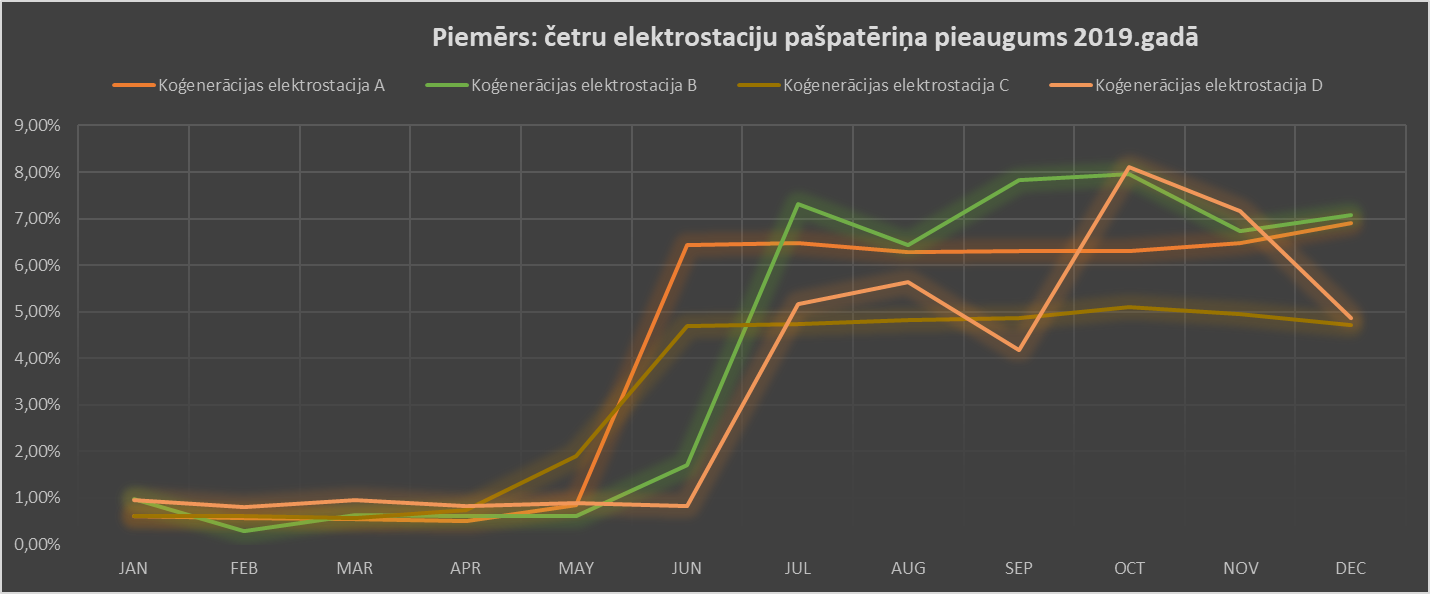 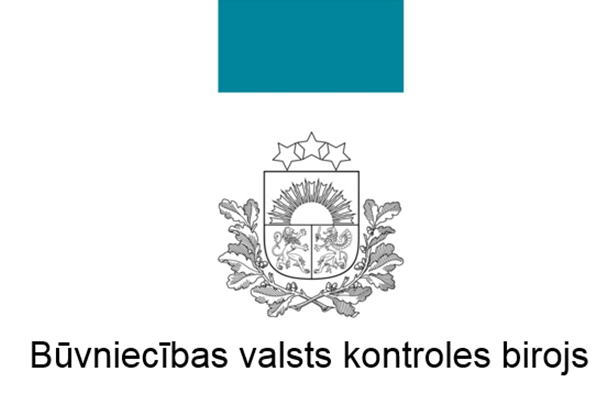 Paldies par uzmanību!
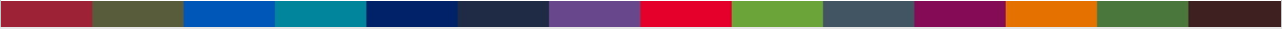 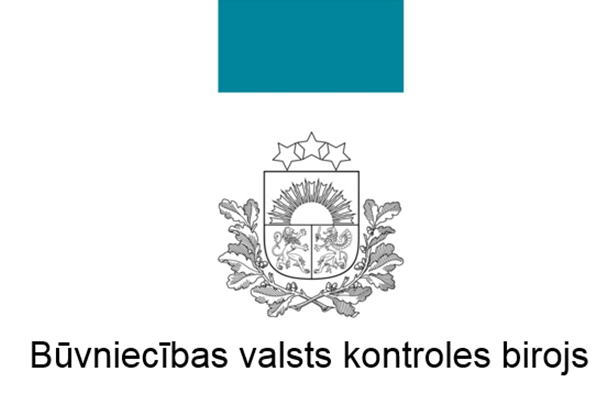 BVKB 1.pusgada darba rezultātielektroenerģijas ražotāju – OIK atbalsta saņēmēju – kontrolēPreses konference
2020. gada 16. jūlijā plkst. 11.00
Rīgā, K. Valdemāra ielā 157
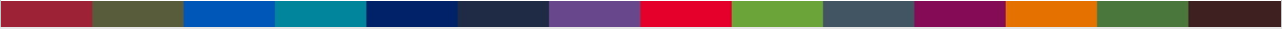